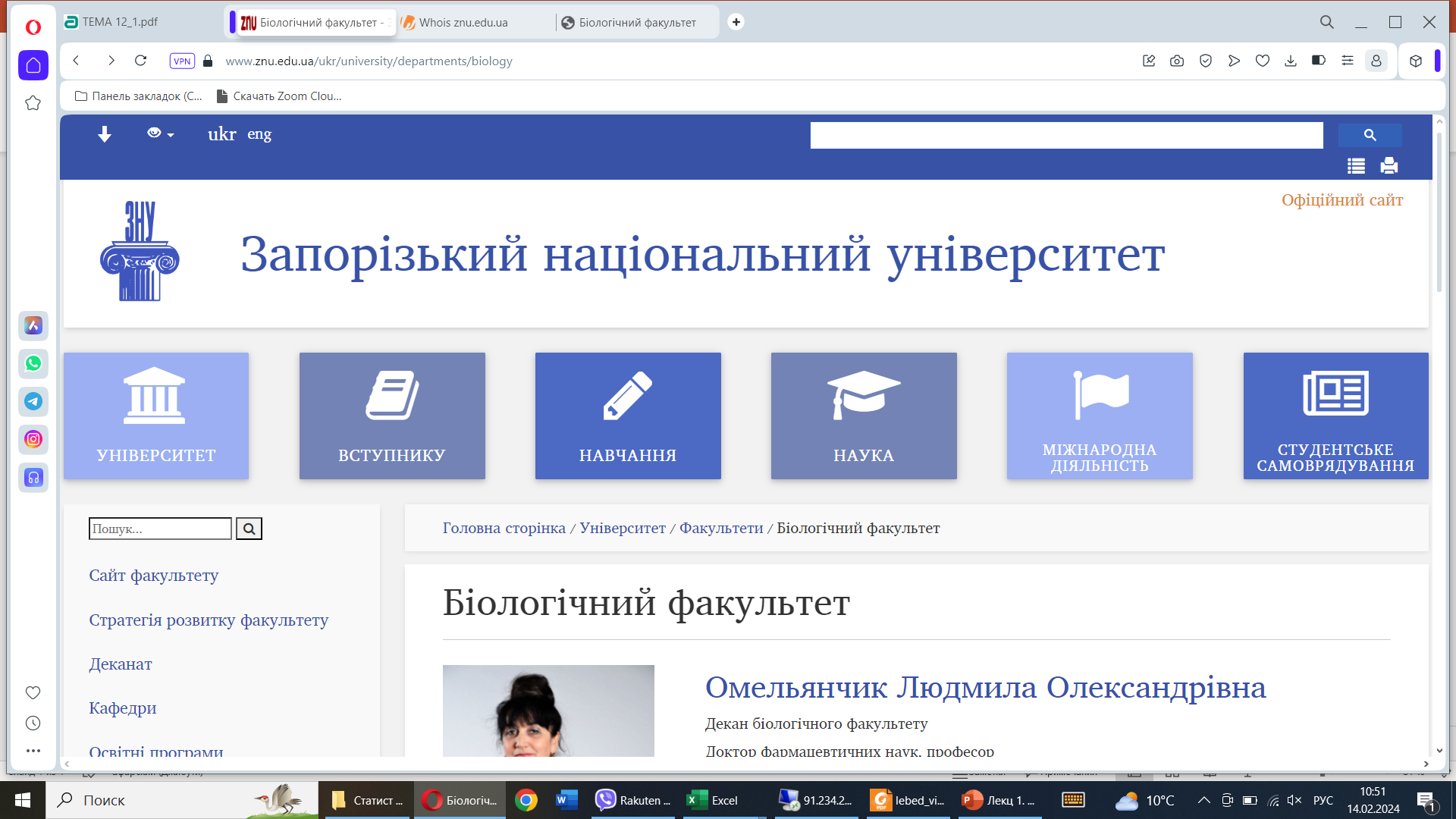 Cтатистичні та хемометричні методи в хімії
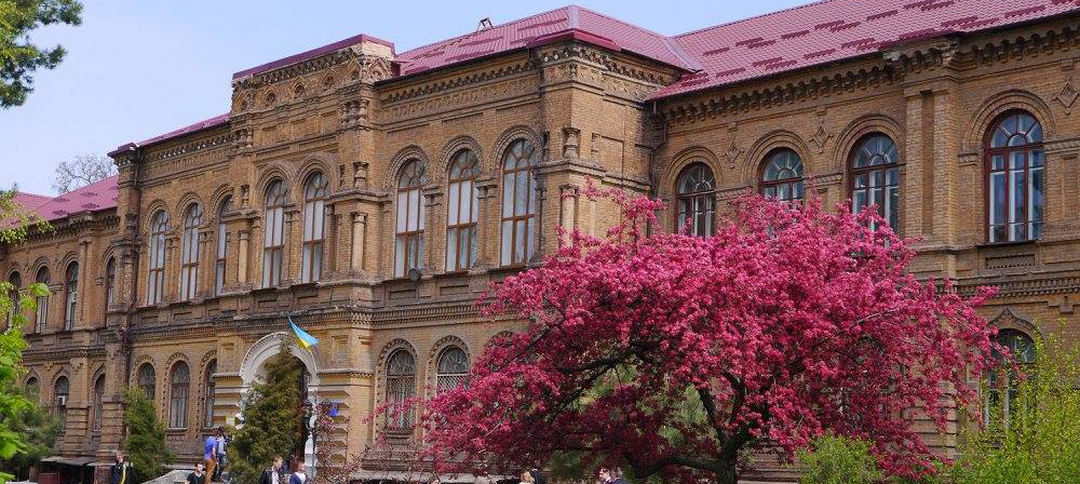 Тема 13. 
Перевірка статистичних гіпотез.
Запоріжжя 2024 р.
Перевірка статистичних гіпотез.
Задача перевірки статистичних гіпотез. 
Схема перевірки гіпотези. 
Помилки 1 та II родів. 
Потужність критеріїв. 
Перевірка гіпотез про ункції розподілу. 
Критерій Х2, графічні способи перевірки гіпотез про функції розподілу.
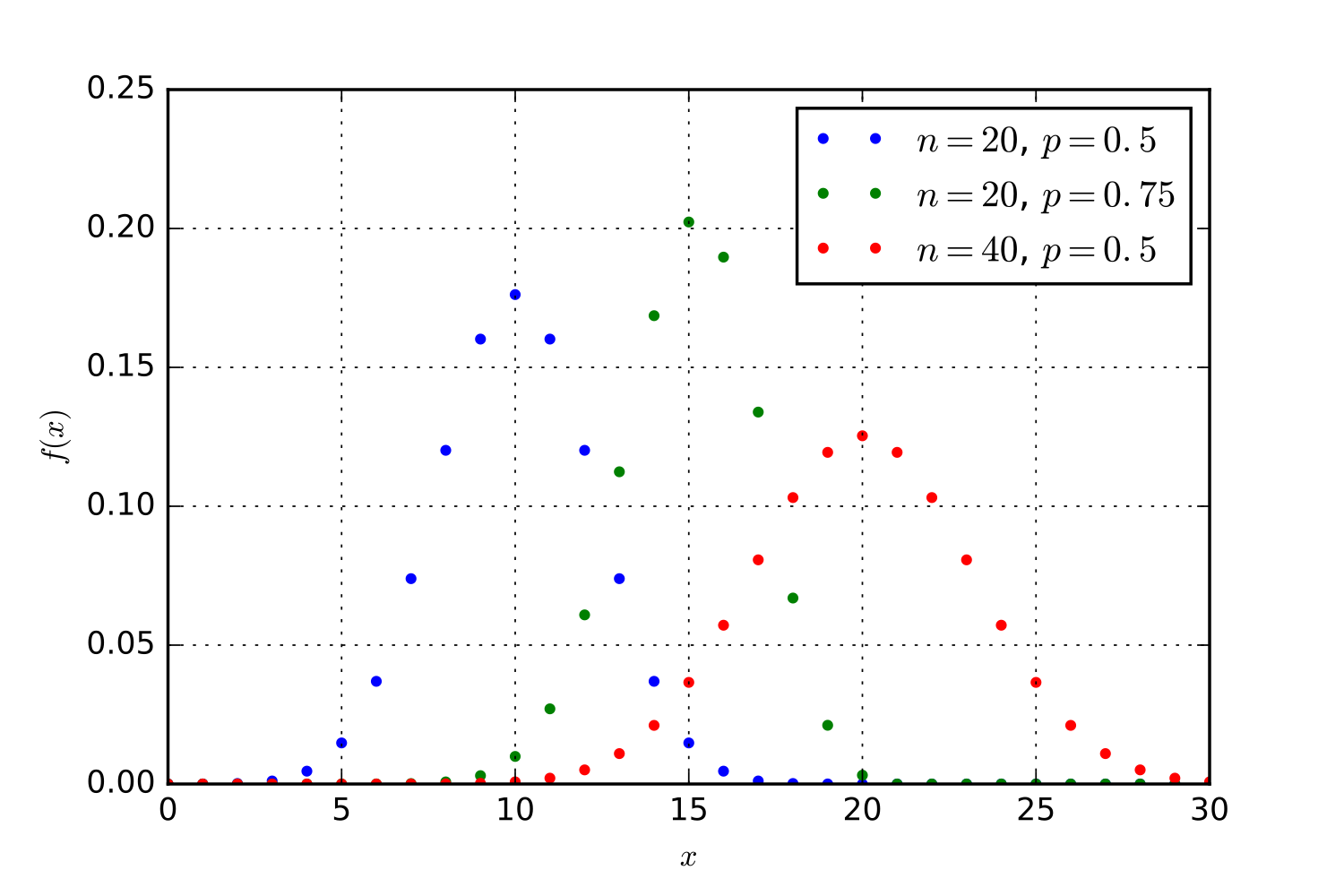 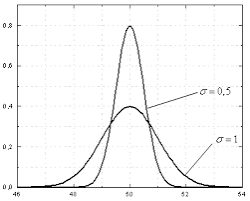 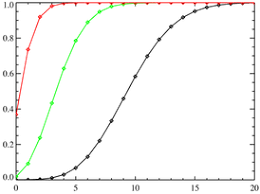 Задача перевірки статистичних гіпотез.
Статистична гіпотеза – будь-яке непротиречива множина стверджень {H0, H1, ….Hk-1}, відносно властивостей розподілу випадкової величини.  

Будь-яке із стверджень Н  називається альтернативною гіпотези.

Найпростіша гіпотеза двохальтернативна {H0, H1,}. В цьому випадку альтернативу Н0 називають нульовою гіпотезою, а Н1 – конкуруючою.
Задача перевірки статистичних гіпотез.
Критерієм називається випадкова величина U = f(x1, x2, …, xn), де Хі – значення вибірки.

При деяких значення U гіпотеза Н0 відкидається ( ці значення утворюють критичну область перевіряємої гіпотези, значення критерію, при яких гіпотезу приймають, утворюють область прийняття гіпотези – область допустимих значень).- 

Критичні точки відокремлюють критичну область від області прийняття гіпотези
Помилки І та ІІ роду.
Помилка І роду : відкинути вірну гіпотезу Н0 («пропуск цілі»)

Помилка ІІ роду: прийняти хибну гіпотезу Н0 («хибне спрацювання»)

Вірогіднсть  здійснити похибку першого роду – рівень значимості α (зазвичай приймають 5% або 1%)
Вірогідність здійснити похибку другого роду β. 

Вірогідність не допустити похибку другого роду (1-β) – потужність критерію.
Критерії
Критерії узгодження  використовуються для перевірки гіпотез про імовірний закон позподілу випадкової величини.-
Розподіл Х2.
Нехай Х1, Х2, Хn – незалежні випадкові нормально розподілені величини з нульовим середнім та одиничною дисперсією.

Випадкови величина 


Має розподіл хі-квадрат.
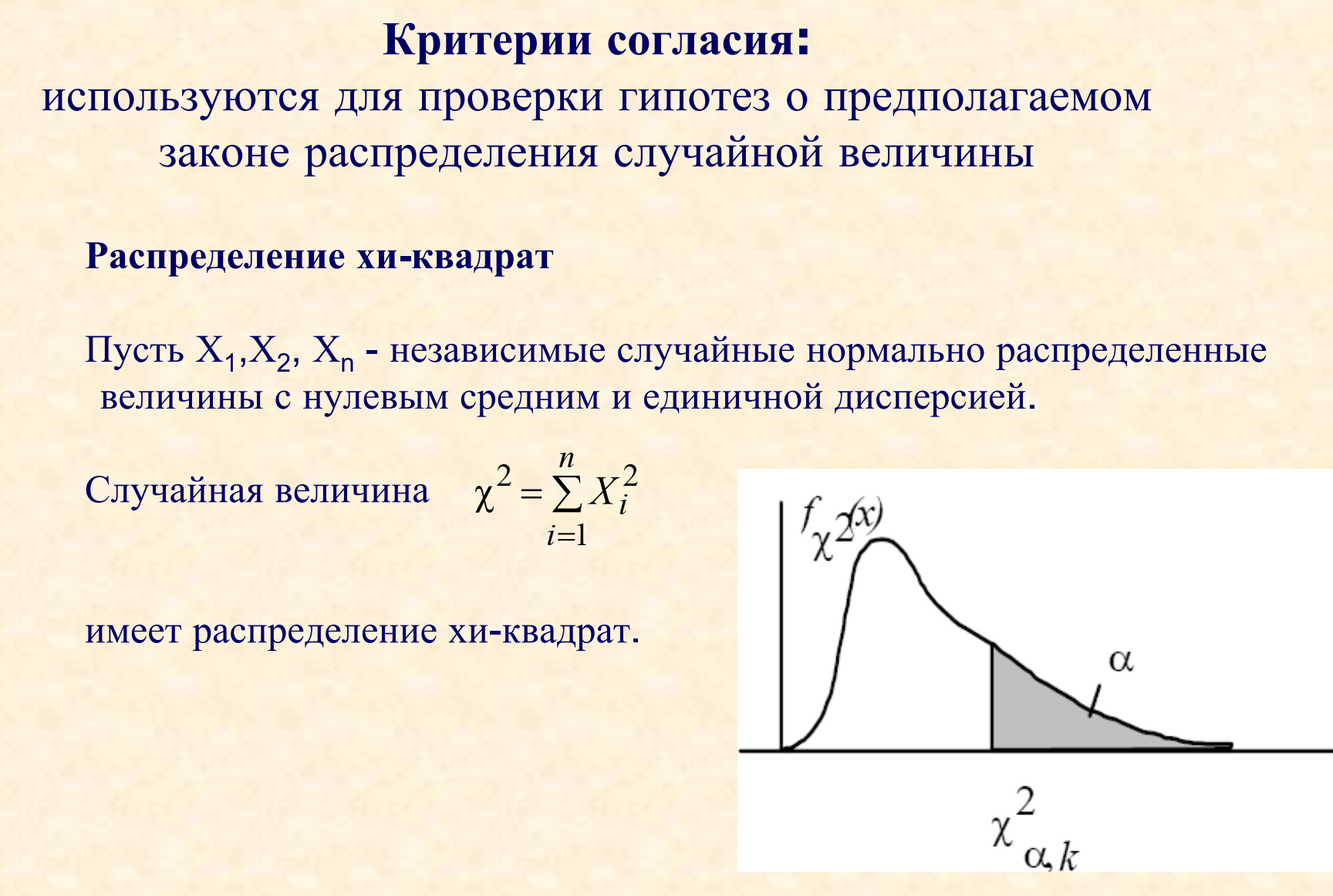 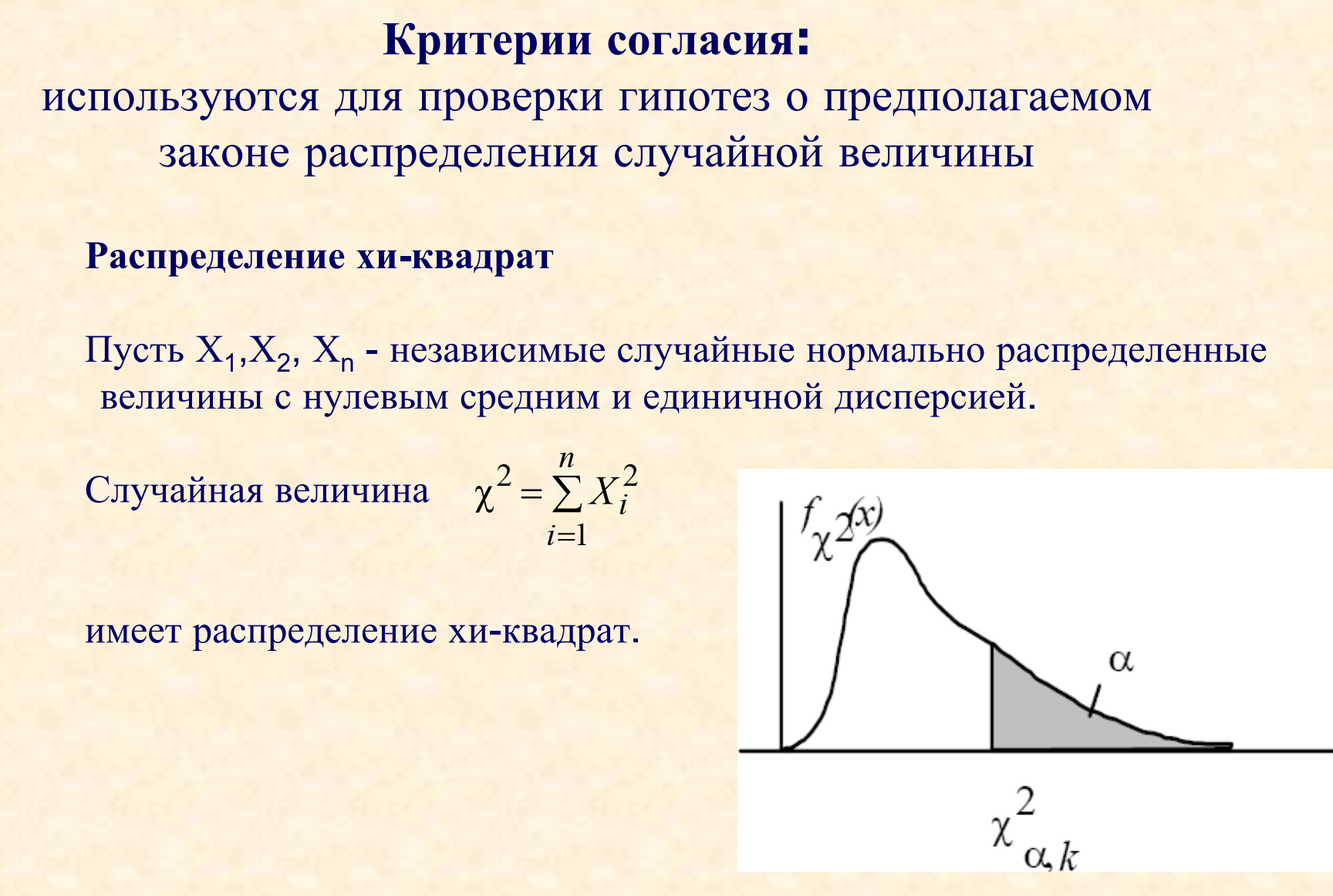 Схема перевірки гіпотези.
Критерій узгодження Пірсона (хі-квадрат).
1 Задати рівень значимості.
2. Побудувати інтервальний статистичний ряд. Розрахувати частоти потрапляння випадкової величина в кожен із М бінів. Число спостережень в одному біні має буте не менше 4-5. Побудувати гістограму. 
3. По виду гістограми висунути гіпотезу.
Н- - величина Х розподілена за певним законом. f(x) = f0(x)
H1 – величина Х не розподілена за таким-то законом f(x) ≠ f0(x) ,
Де f0(x) , F0(x)  щільність та функція гіпотетичного закону розподілу.
4. Знайти оцінки s невідомих параметрів гіпотетичного закону розподілу.
Схема перевірки гіпотези.
5. Розрахувати теоретичні вірогідності потрапляння випадкової величина у кожен із бінів (pj).
6. Знайти значення статистики хи-квадрат



7. Порівняти значення статистики з критичним значенням 

Число ступенів свободи k=M-1-s

8. Прийняти або відкиниту гіпотезу Н0
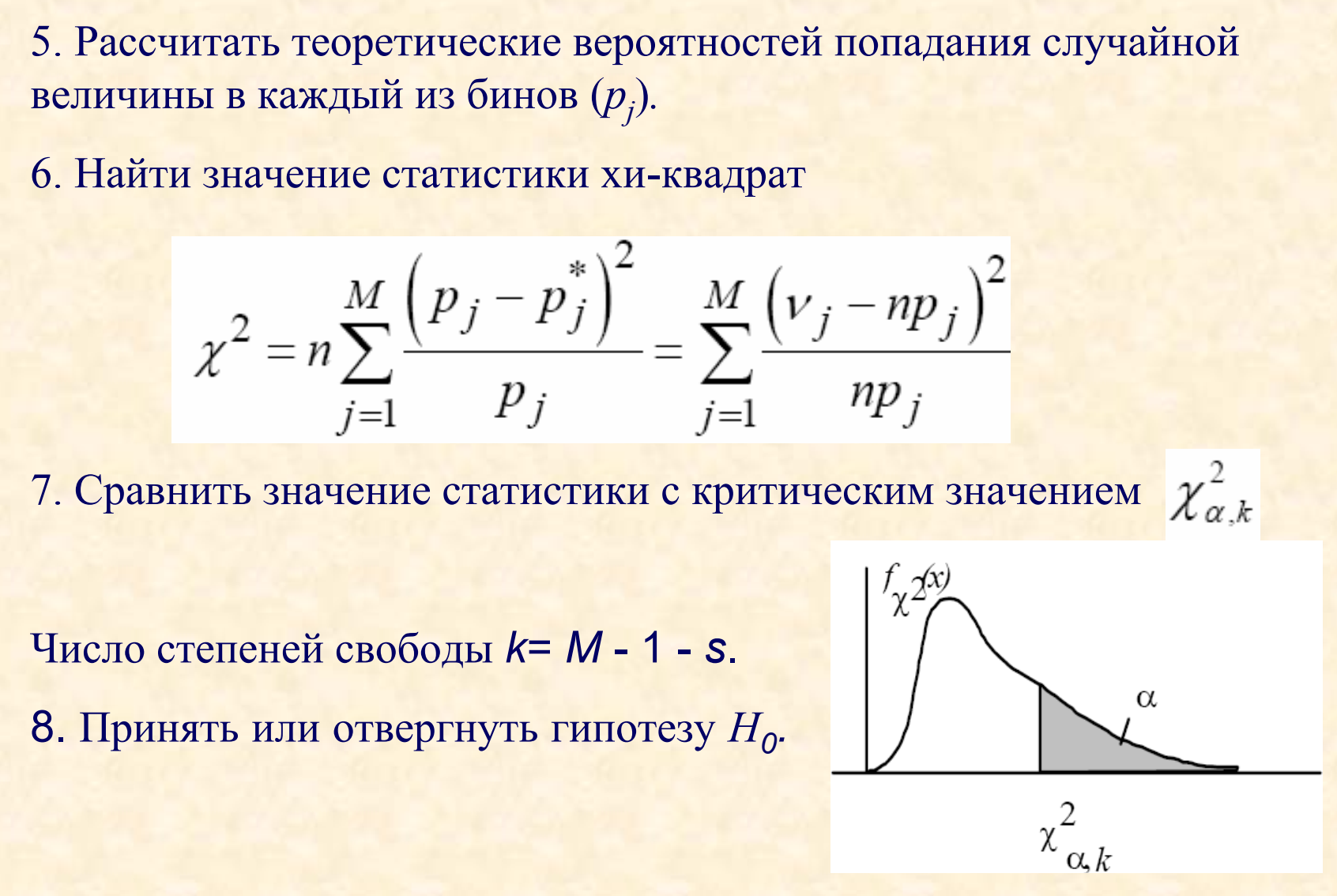 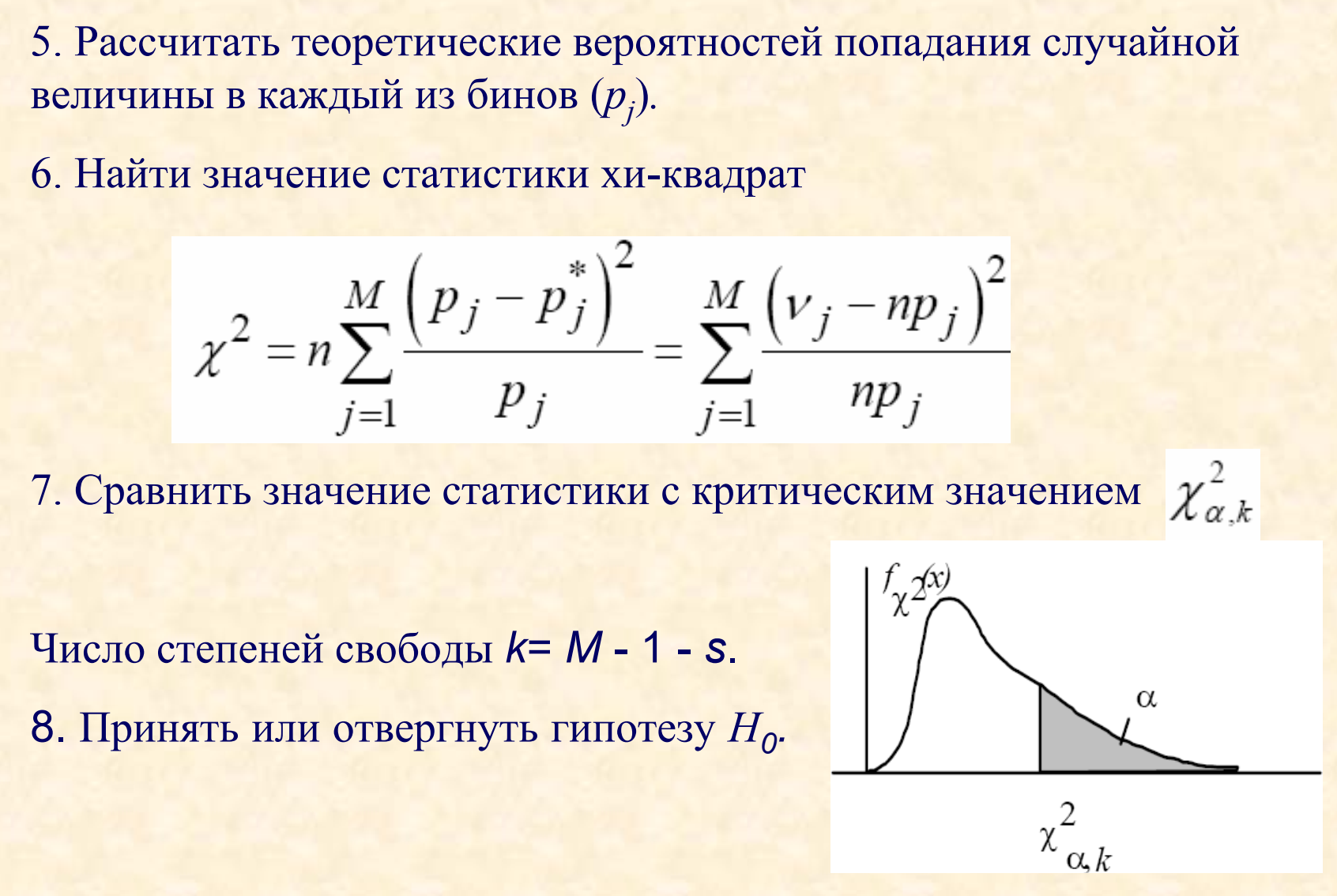 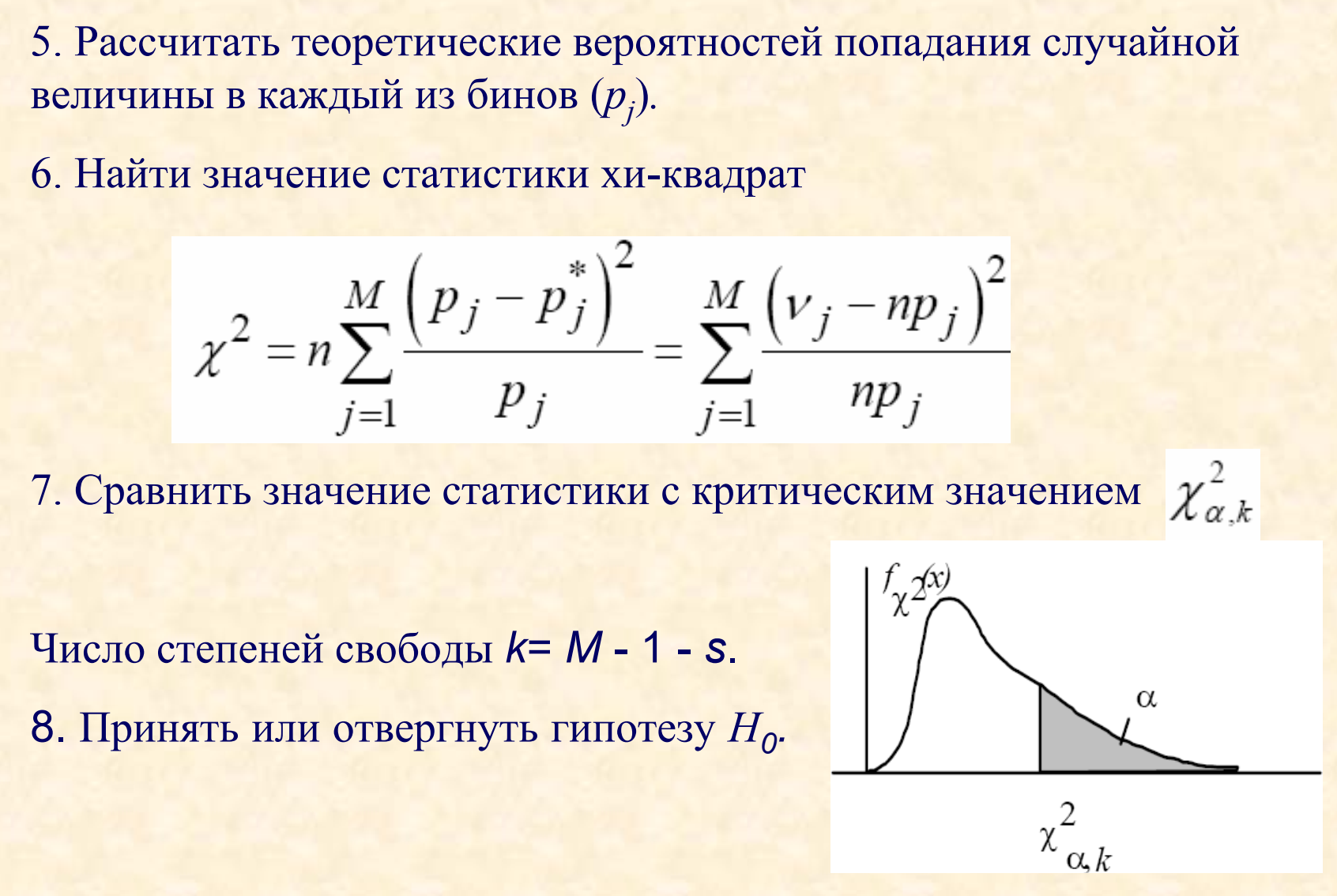 Практичне застосування критерію Х2.
Маємо певний набір вимірювать.
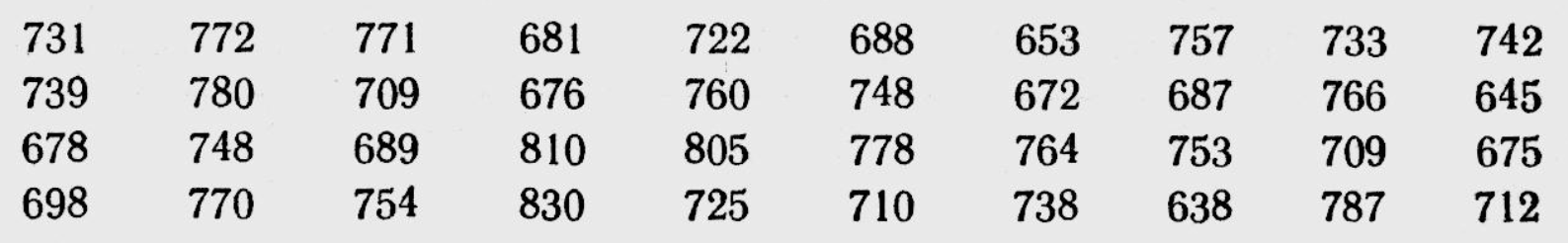 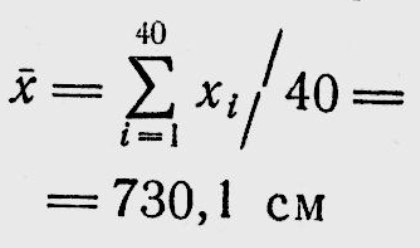 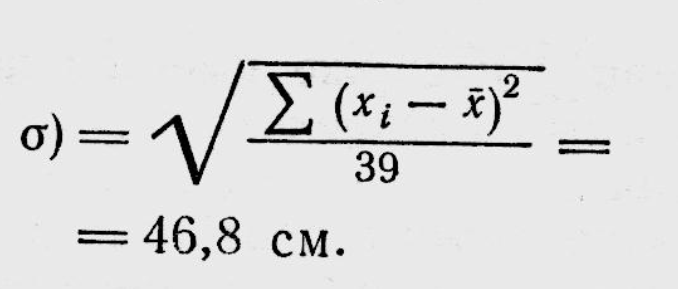 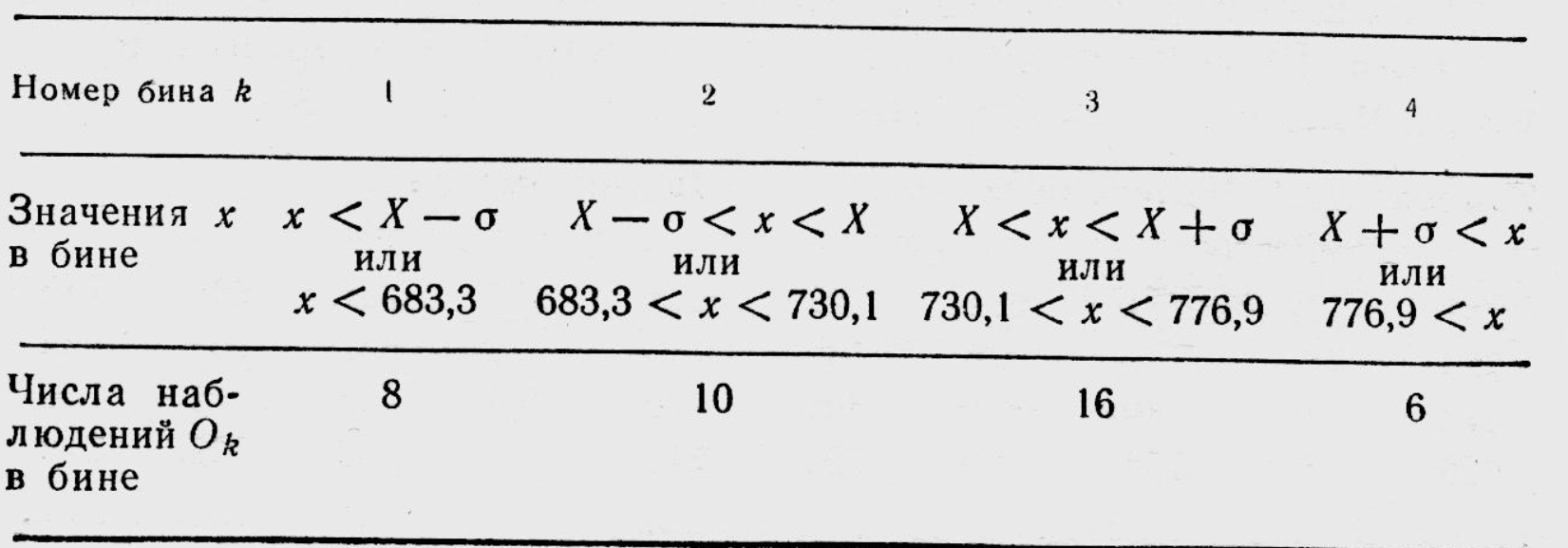 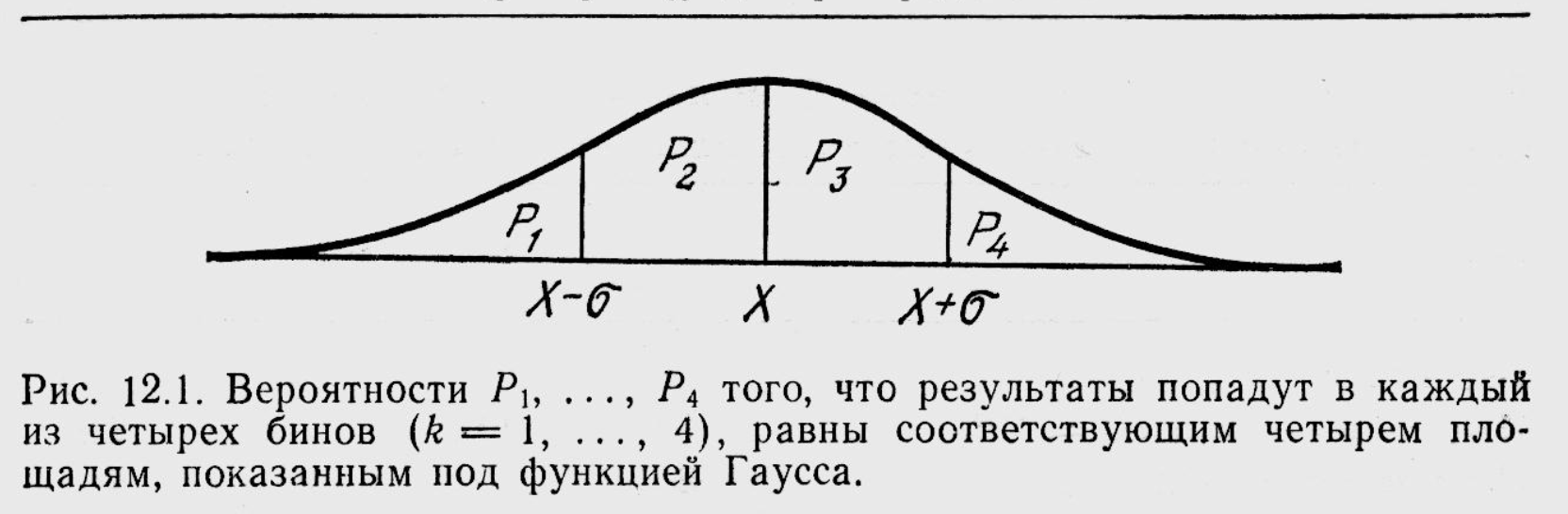 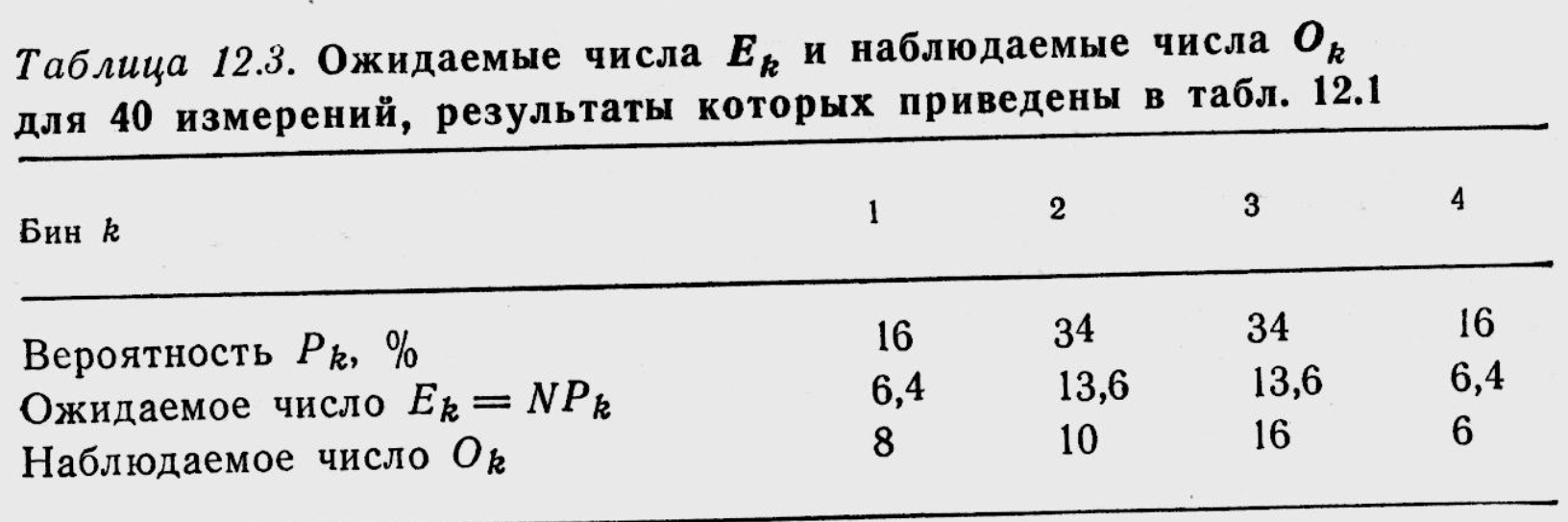 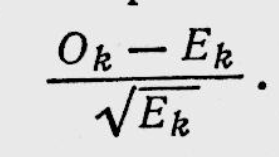 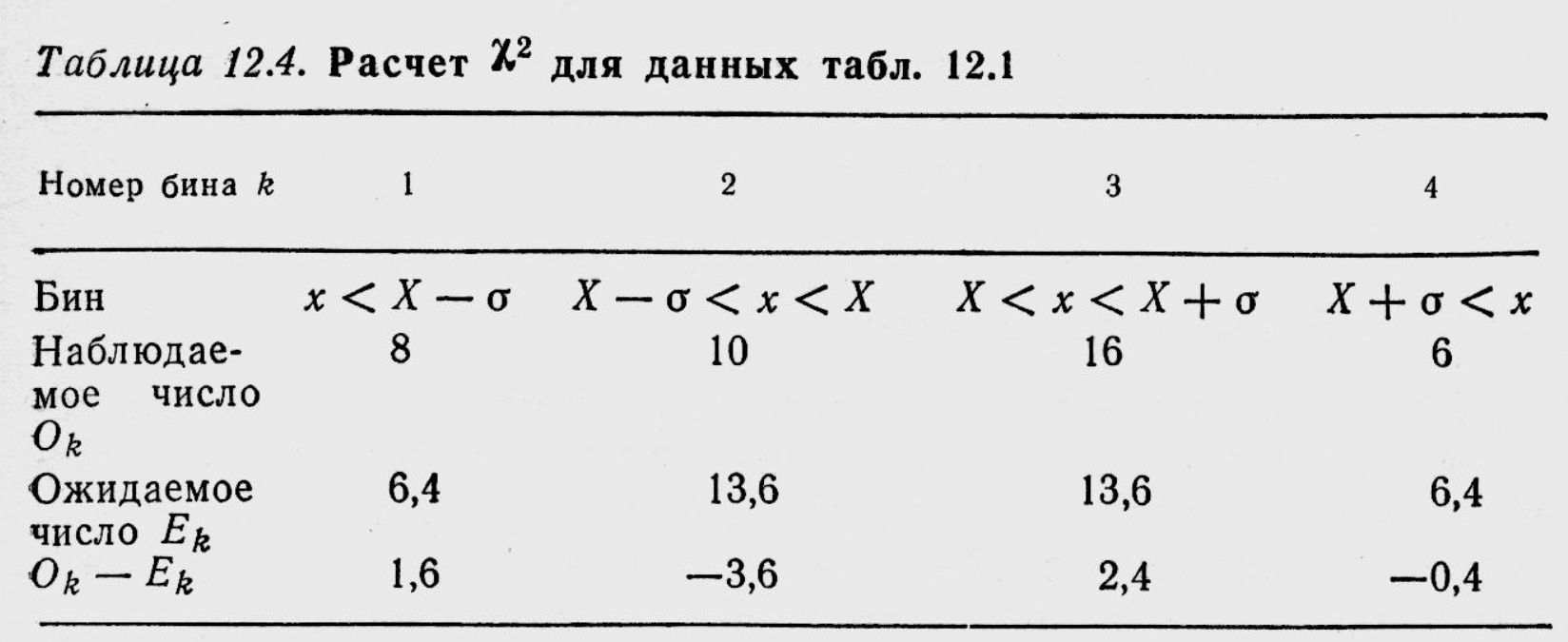 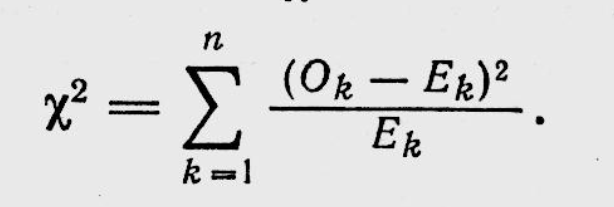 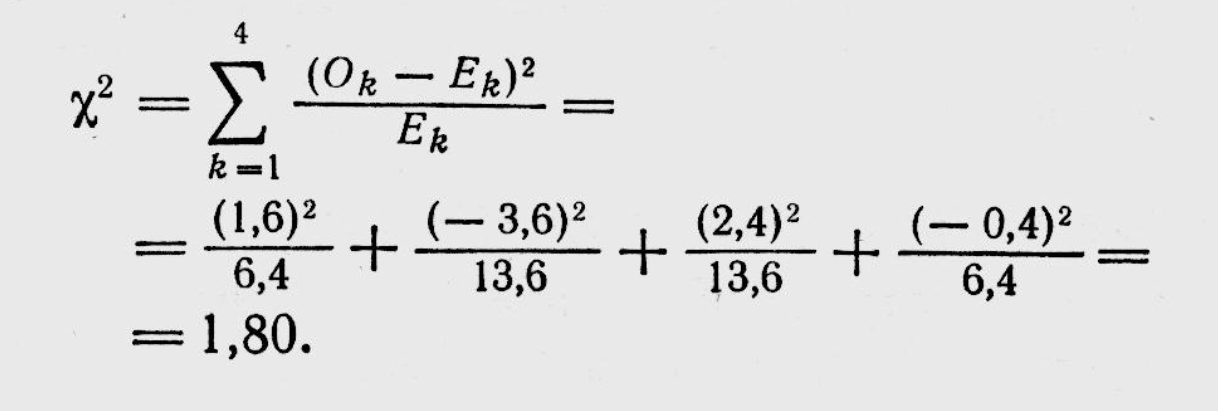 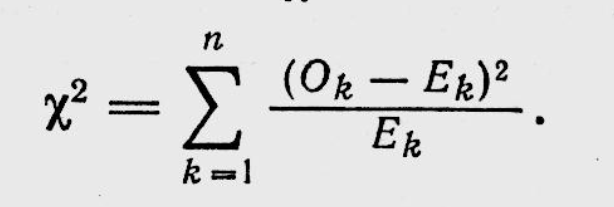 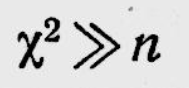 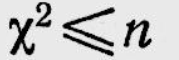